SKUTECZNE DZIAŁANIA ODDOLNE
Mgr inż. arch. MARTA BEJNAR - BEJNAROWICZ
Dr  PIOTR  KLATTA
Inicjatywa Obywatelska LUDZIE DLA MIASTA
Stowarzyszenie Architektów Polskich SARP Oddział Gorzów Wielkopolski
1
MIASTO  MOŻE  SIĘ  ROZWINĄĆ  I  ZMIENIĆ 
TYLKO  SIŁĄ  SWOICH  MIESZKAŃCÓW.
NIEZROZUMIENIE TEJ ZASADY PROWADZI NA MANOWCE.
Mikołaj Pancewicz








MIASTO TO STRUKTURA, KTÓRA MA SŁUŻYĆ  JEGO MIESZKAŃCOM.

MIASTO MA REALIZOWAĆ ZADANIA, 
KTÓRYCH MIESZKANCY NIE MOGĄ REALIZOWAĆ INDYWIDUALNIE.

MIASTO, TO ŻYWY ORGANIZM, KREOWANY PRZEZ LUDZI.
Inicjatywa Obywatelska LUDZIE DLA MIASTA
Stowarzyszenie Architektów Polskich SARP Oddział Gorzów Wielkopolski
2
DIAGNOZA

Trzeba określić, jakie są rzeczywiste problemy czy plany.

W Gorzowie: 
MIEDZYNARODOWY KONKURS ARCHITEKTONICZNO-URBANISTYCZNY NA OPRACOWANIE KONCEPCJI URBANISTYCZNEJ CENTRUM MIASTA
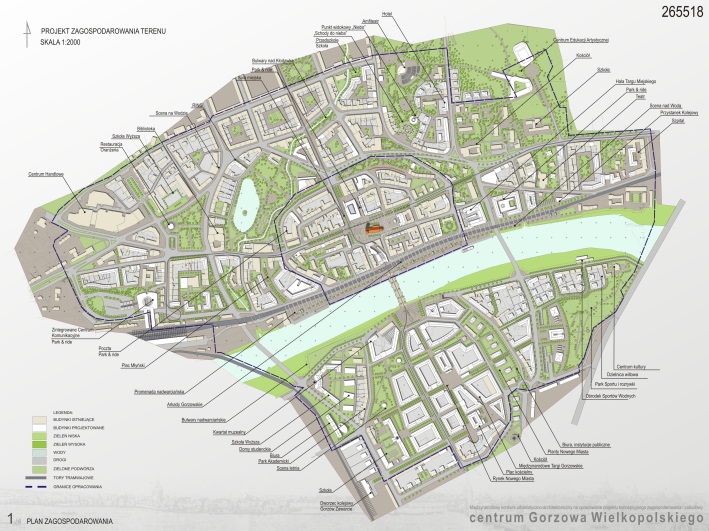 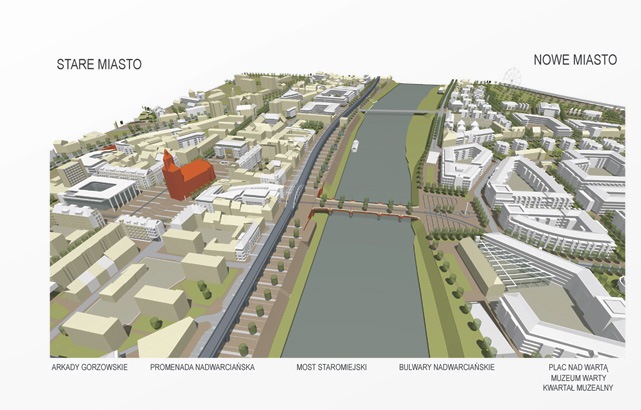 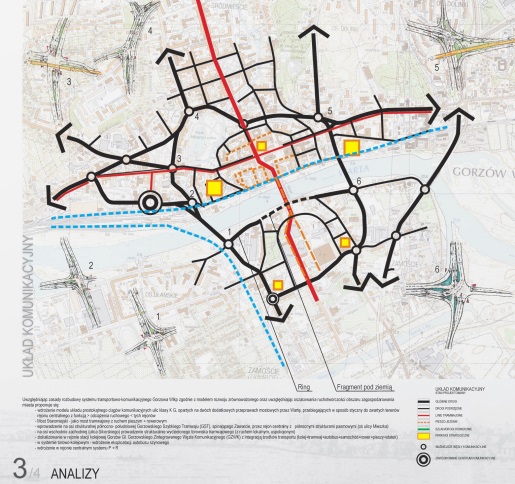 Inicjatywa Obywatelska LUDZIE DLA MIASTA
Stowarzyszenie Architektów Polskich SARP Oddział Gorzów Wielkopolski
3
DIAGNOZA

JEŚLI WIEMY, JAKI JEST PROBLEM,  
TO MOŻEMY GO ROZWIĄZYWAC NA  WSZYSTKICH MOŻLIWYCH PŁASZCZYZNACH

Urbaniści i władze publiczne dokonują przełomowych zmian w środowisku zbudowanym: 
osiedla, stadion, ośrodek sztuki, nabrzeża, MPZP…

Łatwiej jest osiągnąć akceptację tych zmian, 
jeśli proces jest przeprowadzany w porozumieniu i z udziałem użytkowników terenu.

Jedna z metod: AKCJE SPOŁECZNE

USWIADOMIENIE MIESZKANCOM, W CZYM JEST PROBLEM
WSKAZANIE MOŻLIWYCH ROZWIĄZAŃ
ZAPROSZENIE DO WSPÓŁDECYDOWANIA
Inicjatywa Obywatelska LUDZIE DLA MIASTA
Stowarzyszenie Architektów Polskich SARP Oddział Gorzów Wielkopolski
4
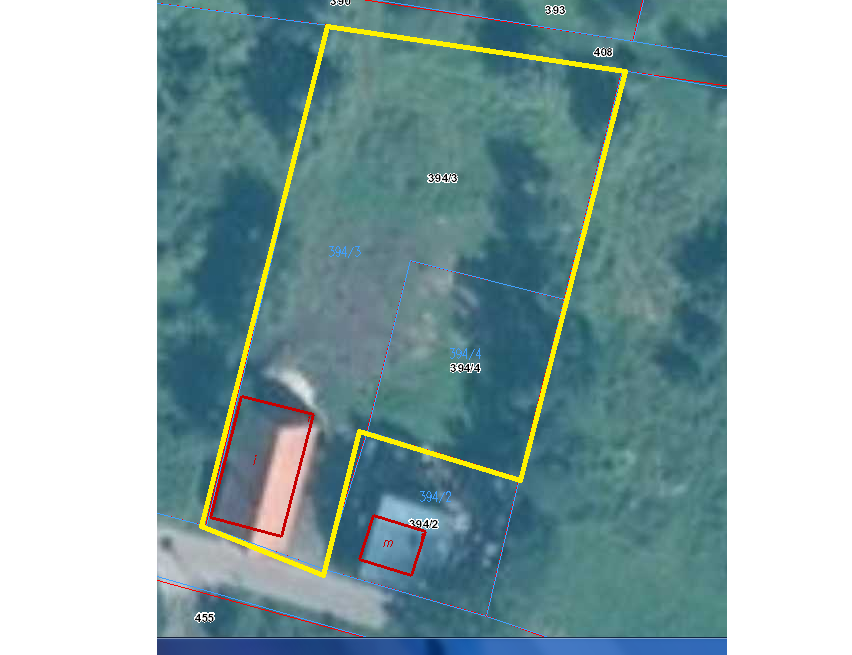 BOTTOM - UP
Inicjatywa Obywatelska LUDZIE DLA MIASTA
Stowarzyszenie Architektów Polskich SARP Oddział Gorzów Wielkopolski
5
BOTTOM - UP
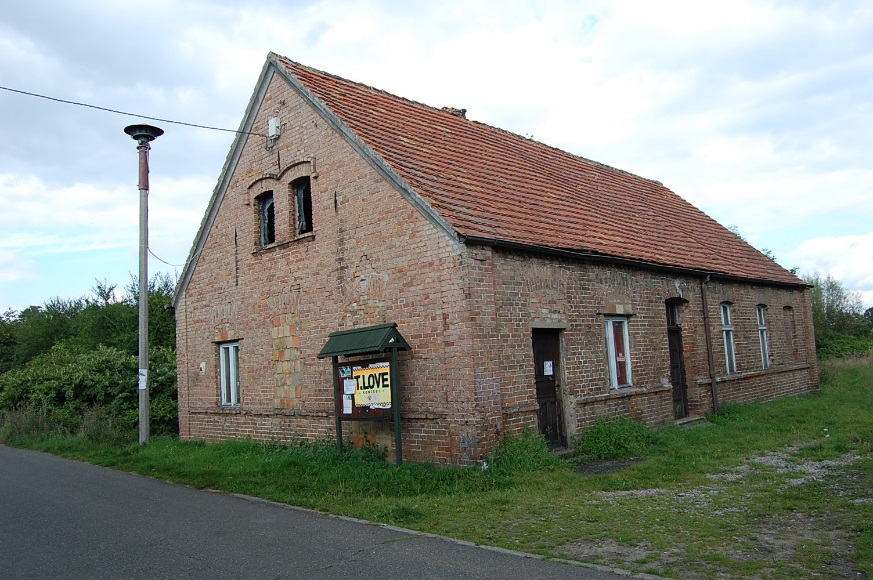 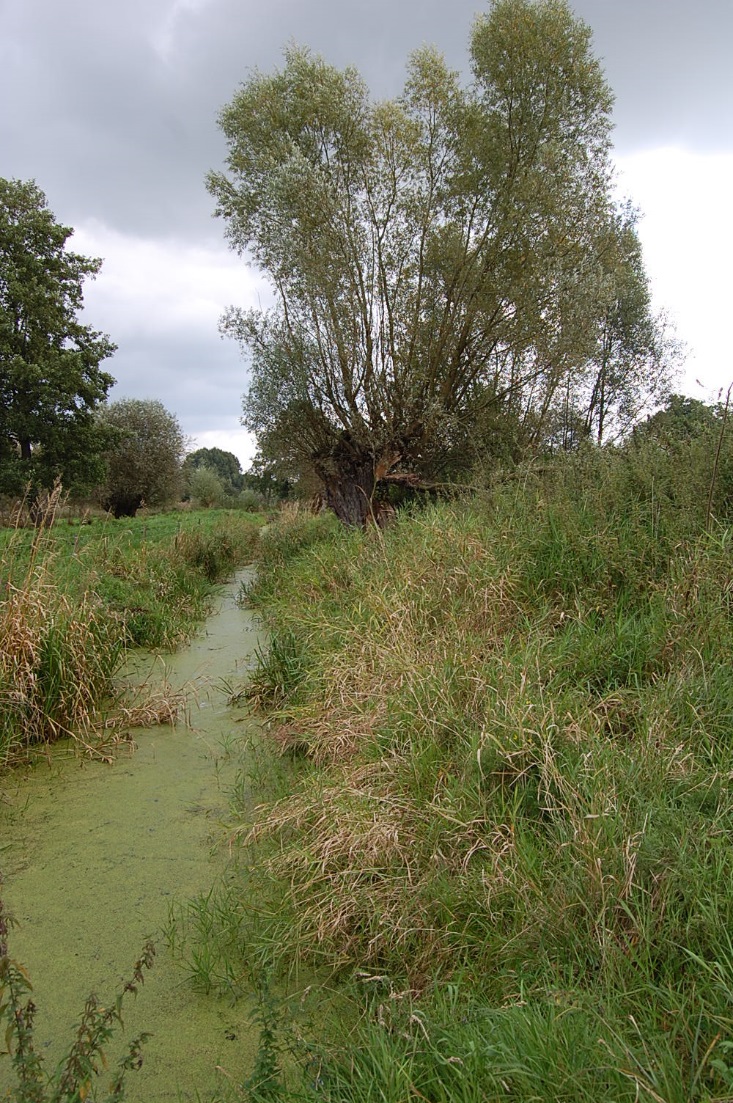 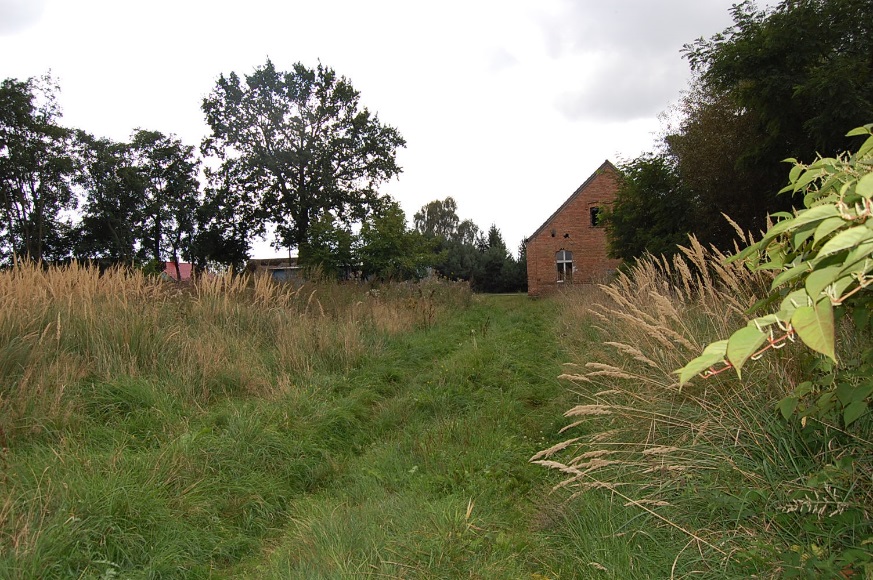 Inicjatywa Obywatelska LUDZIE DLA MIASTA
Stowarzyszenie Architektów Polskich SARP Oddział Gorzów Wielkopolski
6
BOTTOM - UP
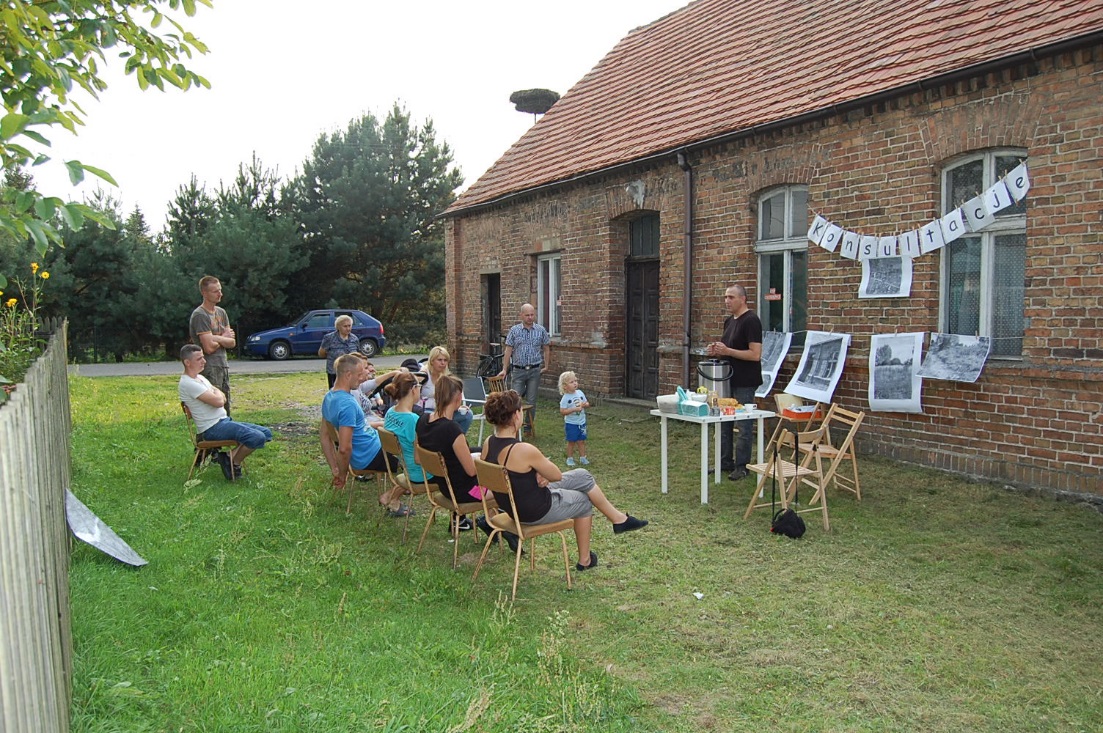 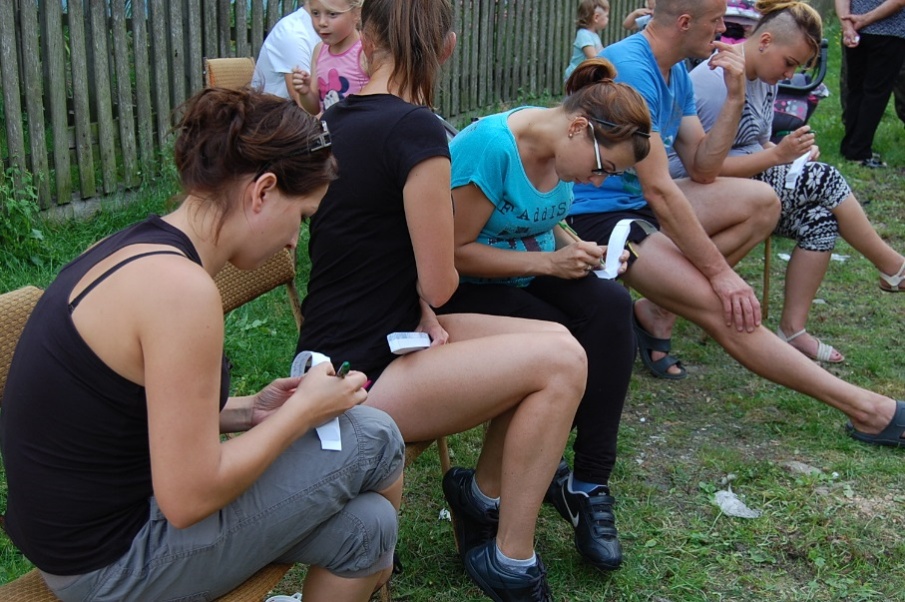 Inicjatywa Obywatelska LUDZIE DLA MIASTA
Stowarzyszenie Architektów Polskich SARP Oddział Gorzów Wielkopolski
7
BOTTOM - UP
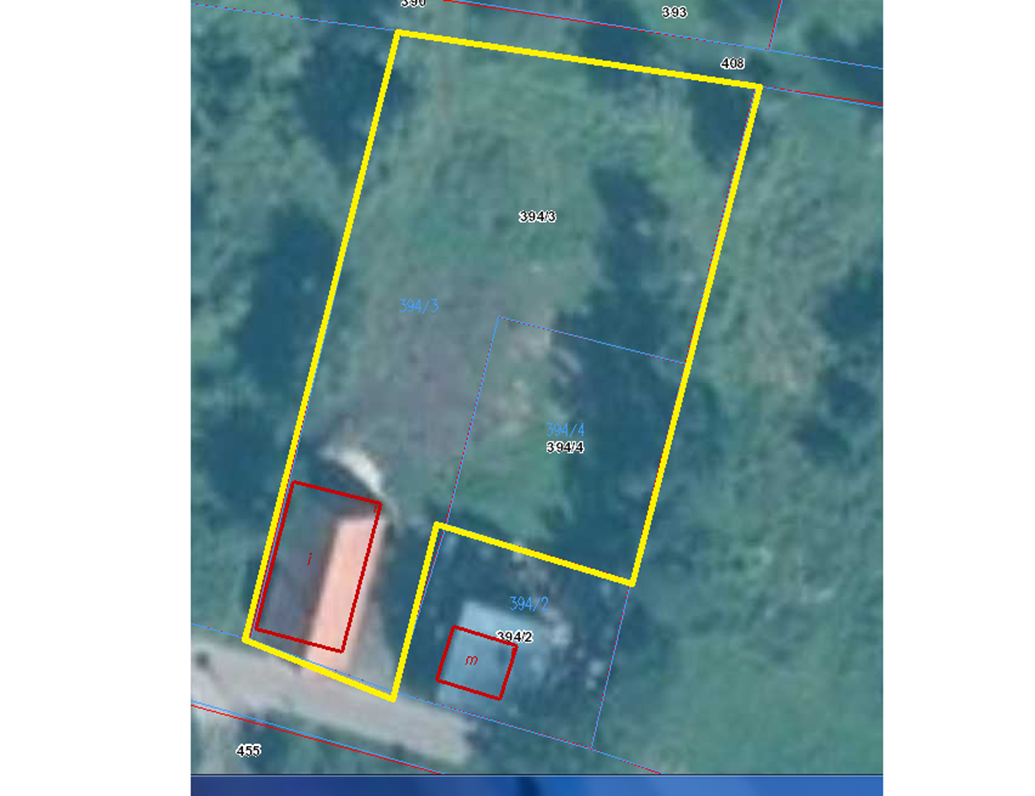 Inicjatywa Obywatelska LUDZIE DLA MIASTA
Stowarzyszenie Architektów Polskich SARP Oddział Gorzów Wielkopolski
8
BOTTOM - UP
Jest tani;
Nie jest realizowany przez władze, co pozwala uniknąć konfliktów  i   litanii żądań;
Jest konkretny - odnosi się do konkretnego miejsca;
Pozwala na nowo odkryć przestrzeń;
Jest innowacyjny;
Pomaga określić potrzeby i wskazać oczekiwane rozwiązania;
Buduje materiał do dalszych konsultacji.
Inicjatywa Obywatelska LUDZIE DLA MIASTA
Stowarzyszenie Architektów Polskich SARP Oddział Gorzów Wielkopolski
9
BOTTOM - UP
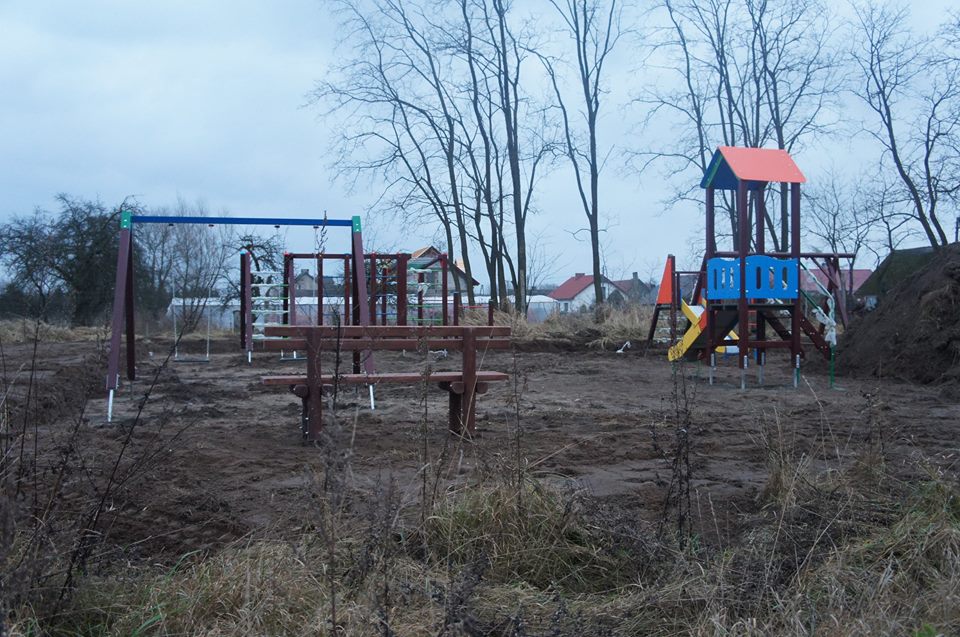 Inicjatywa Obywatelska LUDZIE DLA MIASTA
Stowarzyszenie Architektów Polskich SARP Oddział Gorzów Wielkopolski
10
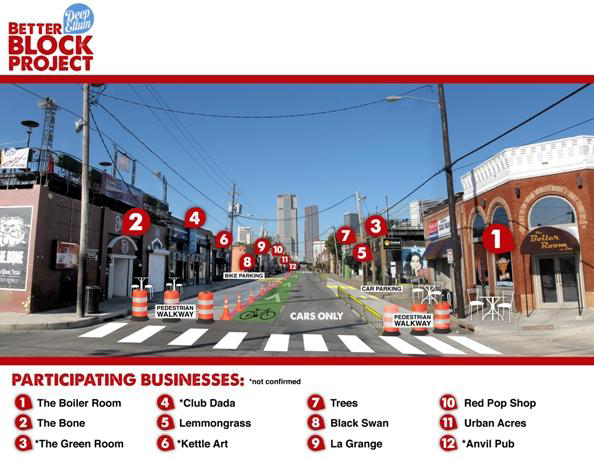 Poprawa jakości życia rozpoczyna się w skali  
osiedla, ulicy, bloku.

Działania oddolne w  strukturach świadomego zarządzania miastem są postrzegane jako krok  
do etapu bardziej znaczących inwestycji.



Inicjacja działań lokalnych społeczności i grup 
pozwala gospodarzom miasta:

1. TESTOWAĆ  nowe koncepcje przed podjęciem istotnych zobowiązań politycznych i finansowych,

2. USANKCJONOWAĆ  lub nie nowe pomysły
Inicjatywa Obywatelska LUDZIE DLA MIASTA
Stowarzyszenie Architektów Polskich SARP Oddział Gorzów Wielkopolski
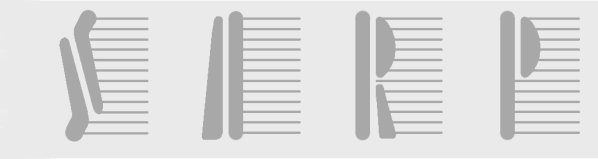 Stowarzyszenie Architektów Polskich SARP
Oddział Gorzów Wielkopolski
11
11
ZADANIA UŚWIADAMIAJACE PROBLEM.
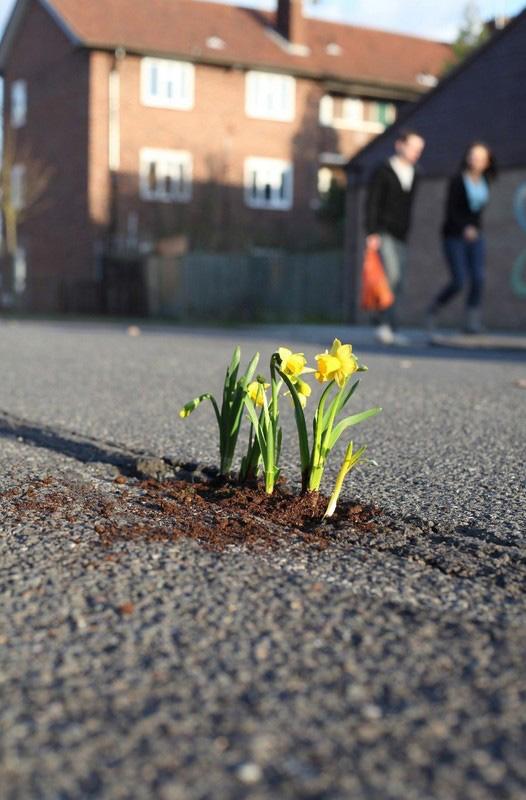 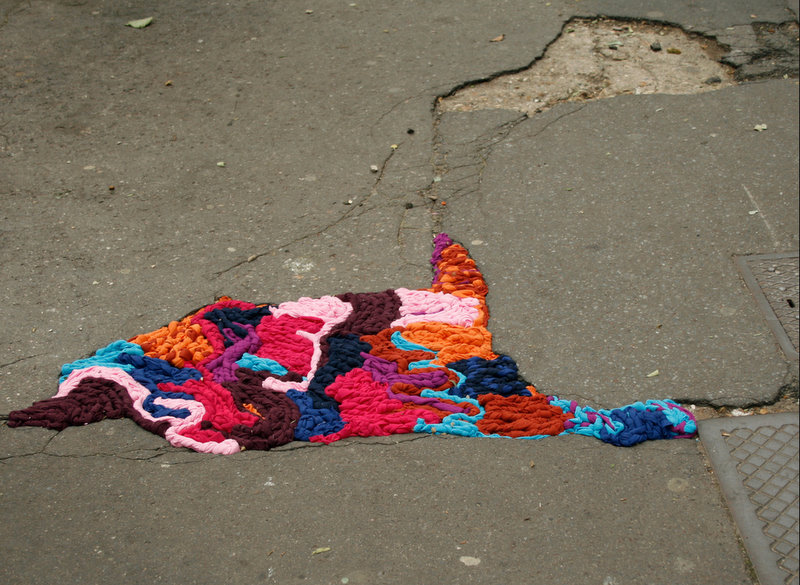 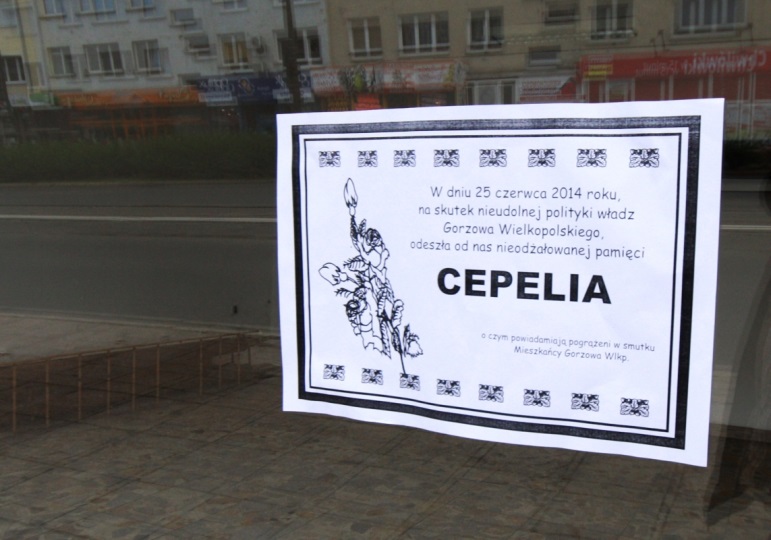 Inicjatywa Obywatelska LUDZIE DLA MIASTA
Stowarzyszenie Architektów Polskich SARP Oddział Gorzów Wielkopolski
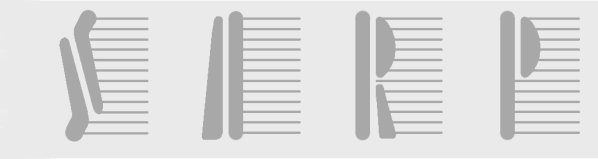 Stowarzyszenie Architektów Polskich SARP
Oddział Gorzów Wielkopolski
12
12
ZADANIA WSKAZUJĄCE ROZWIĄZANIA.
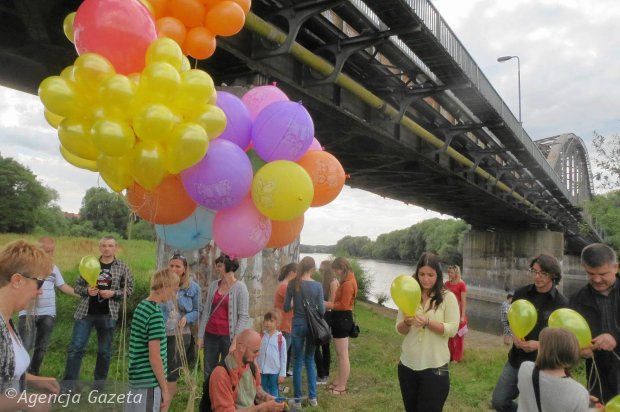 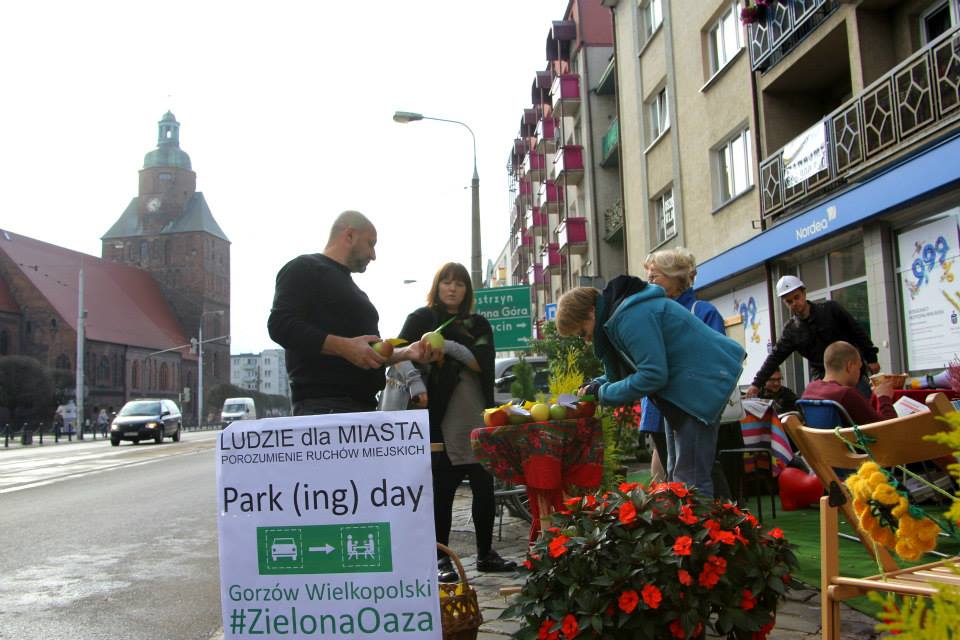 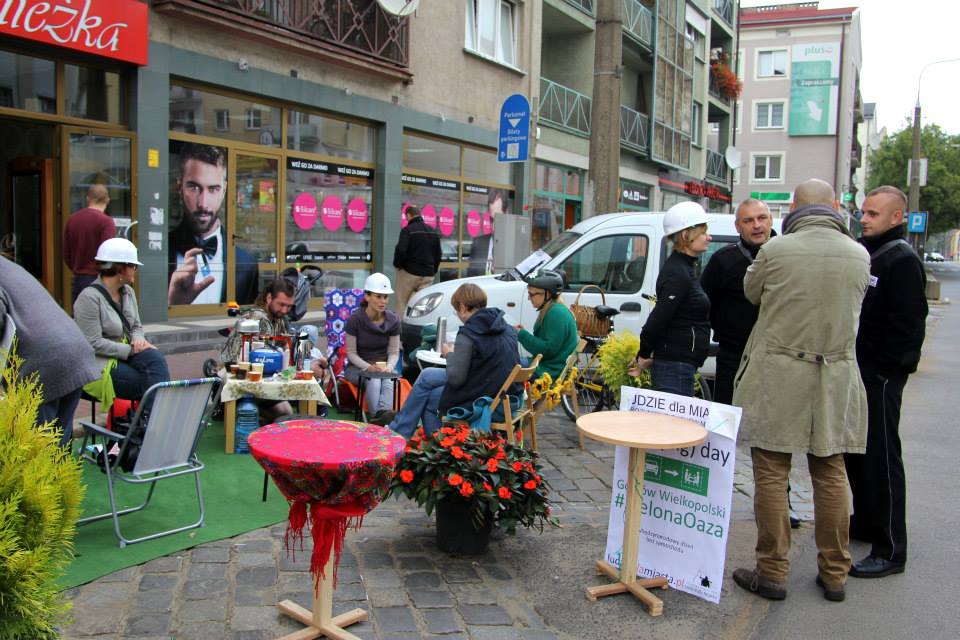 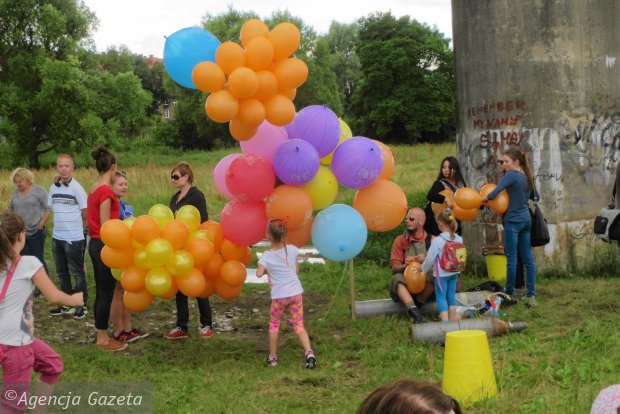 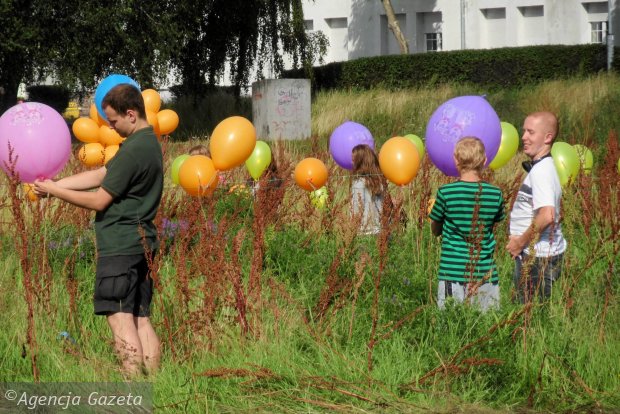 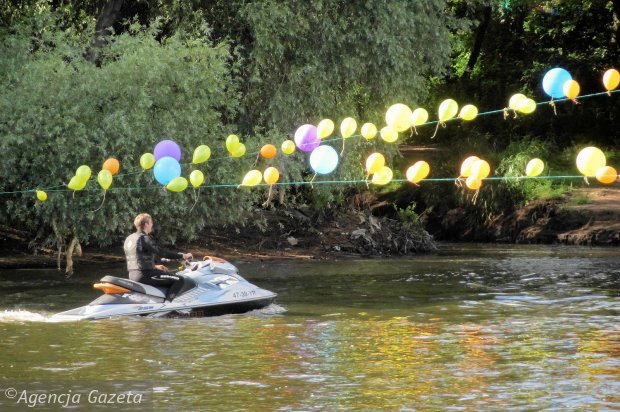 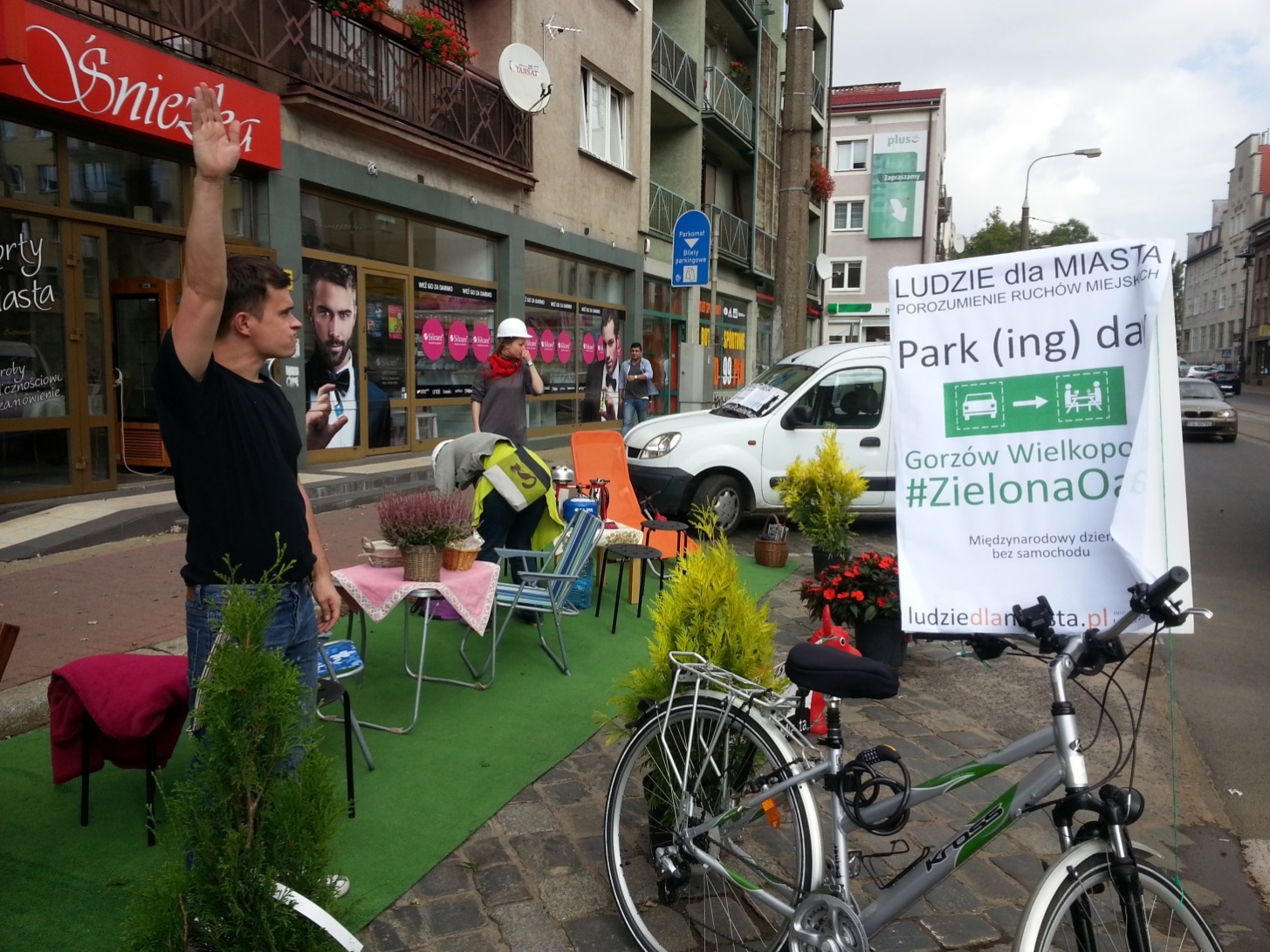 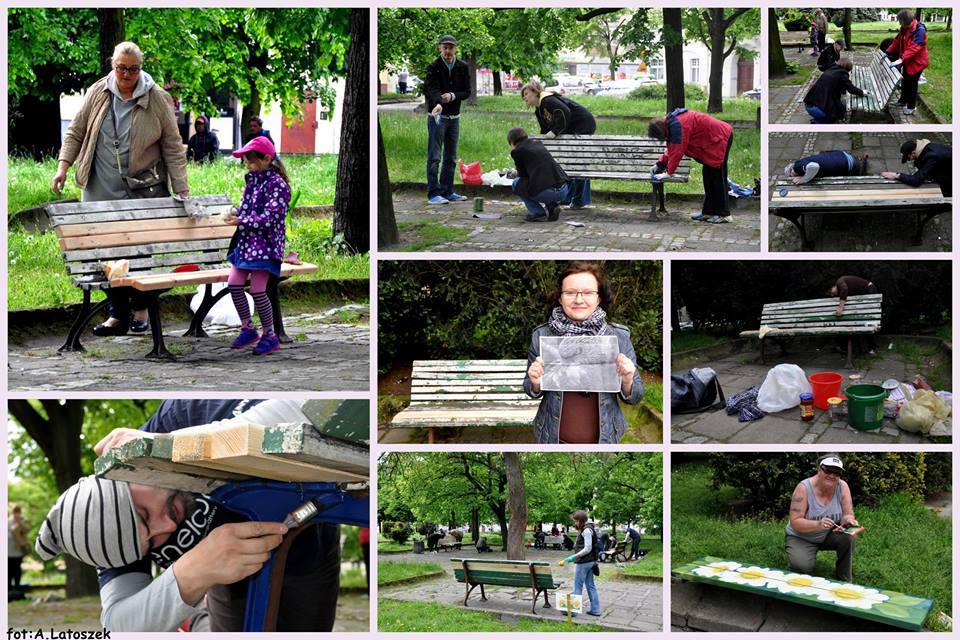 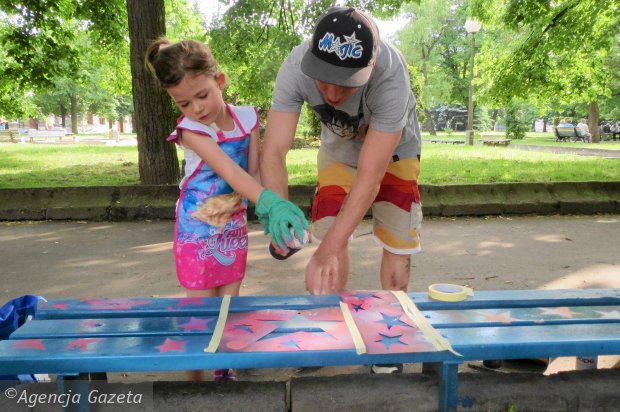 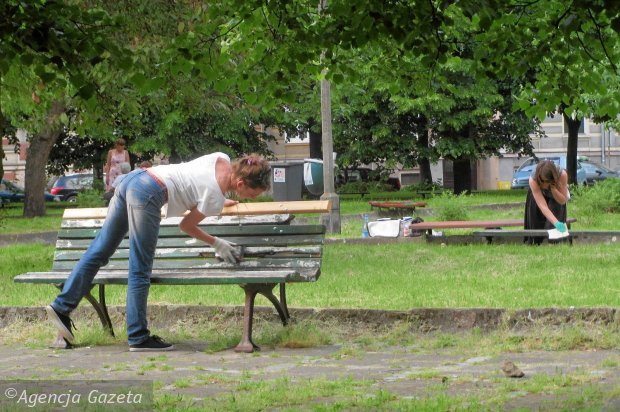 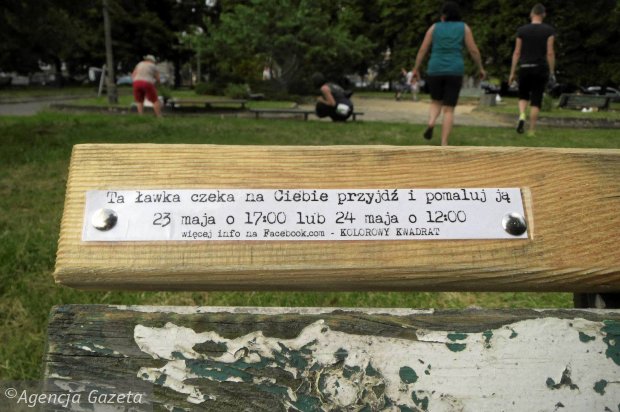 Inicjatywa Obywatelska LUDZIE DLA MIASTA
Stowarzyszenie Architektów Polskich SARP Oddział Gorzów Wielkopolski
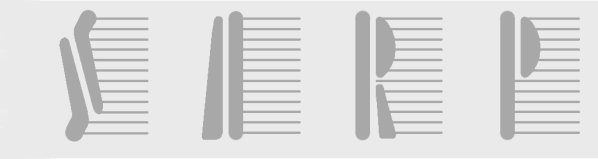 Stowarzyszenie Architektów Polskich SARP
Oddział Gorzów Wielkopolski
13
13
ZADANIA ZACHĘCAJACE DO WSPÓŁUCZESTNICZENIA.
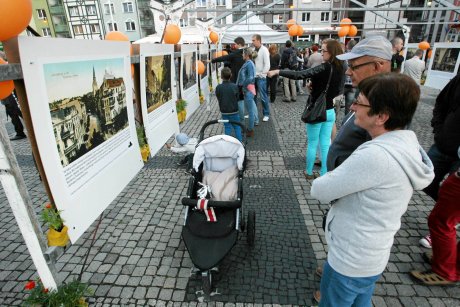 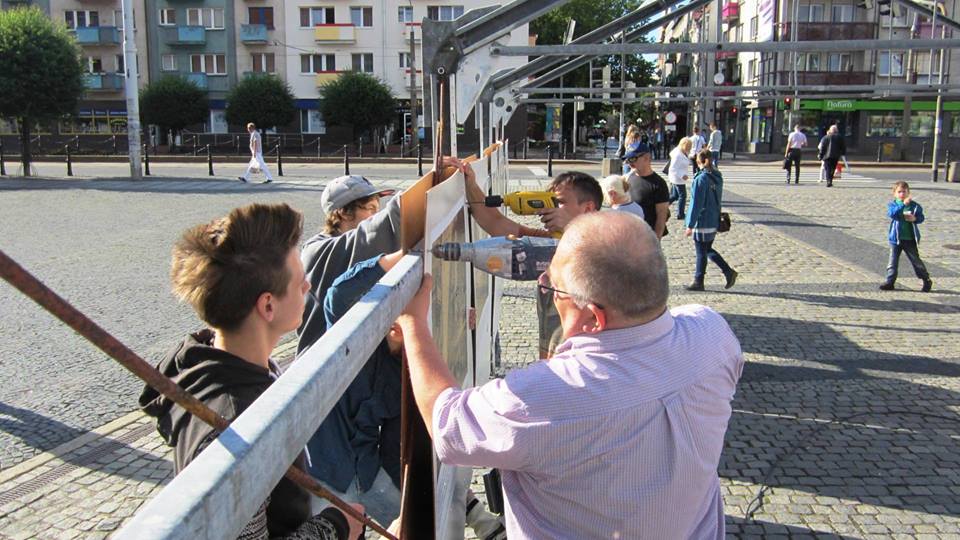 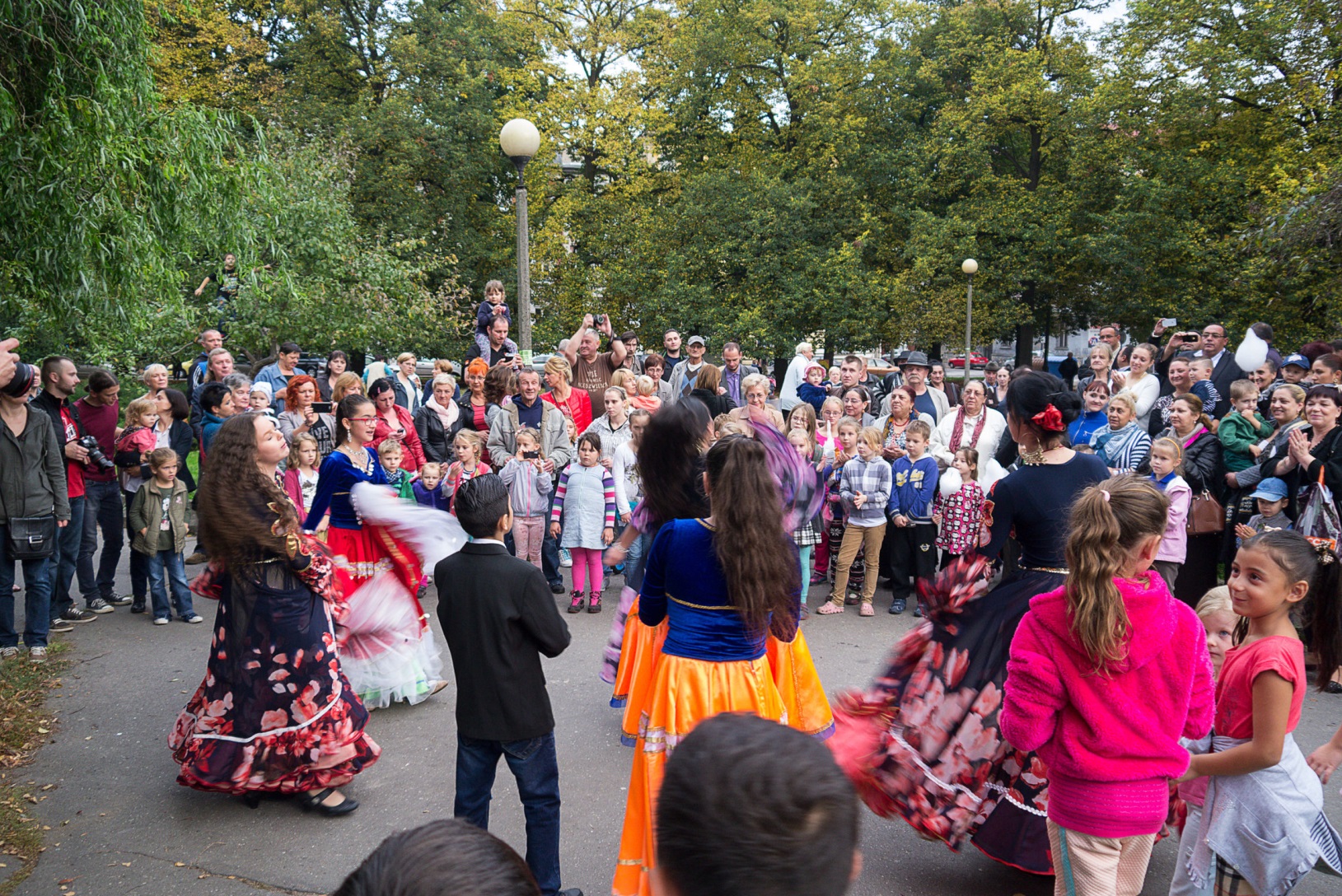 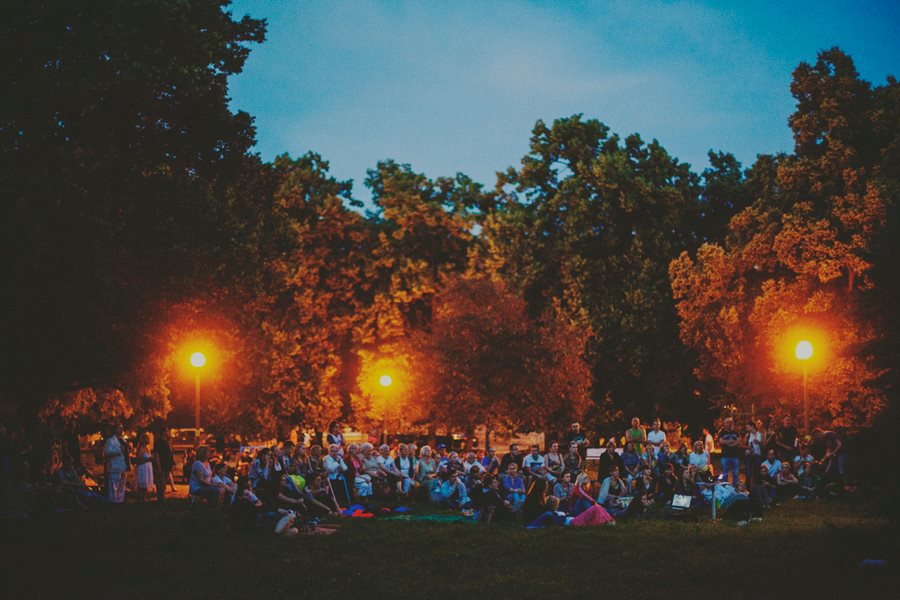 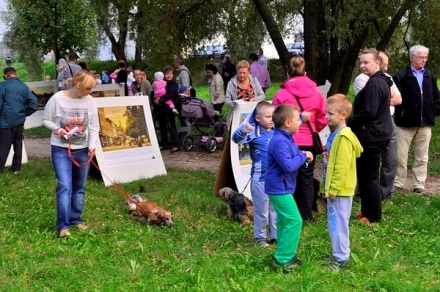 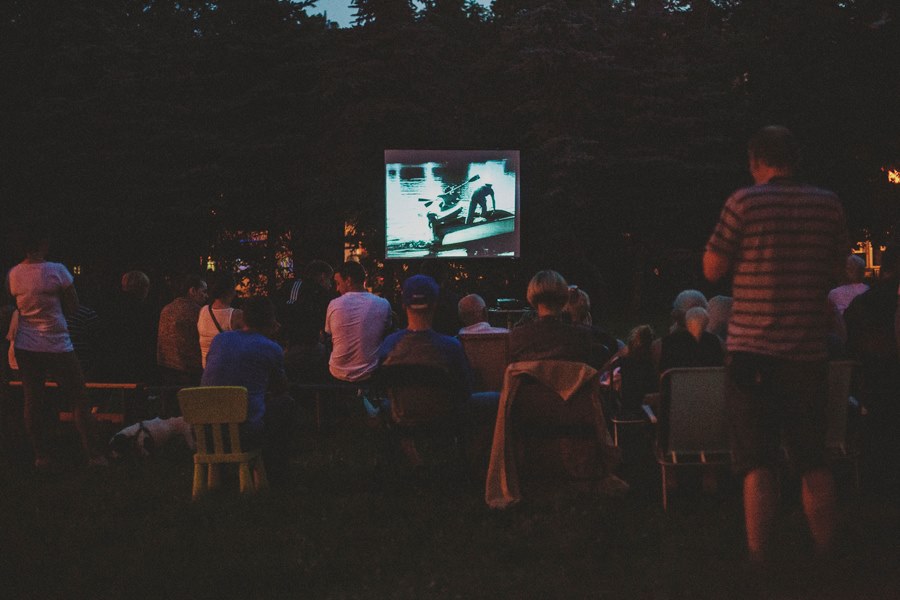 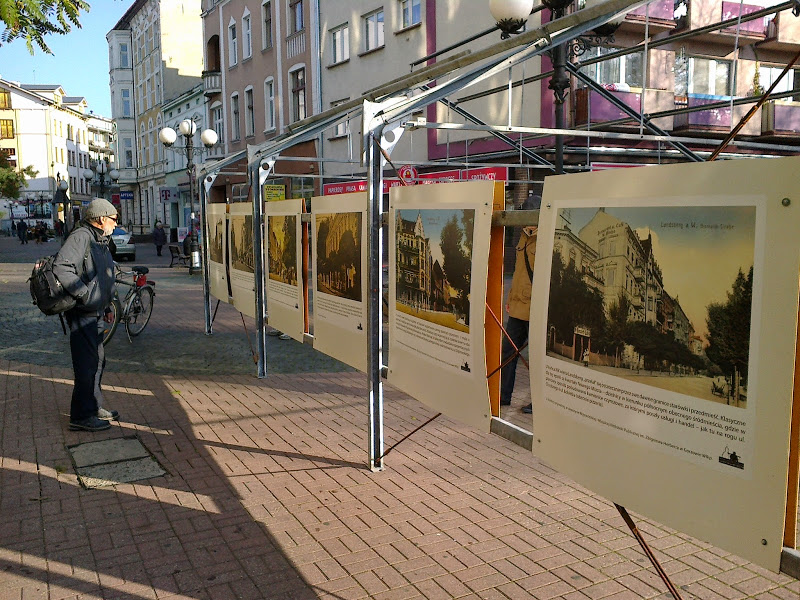 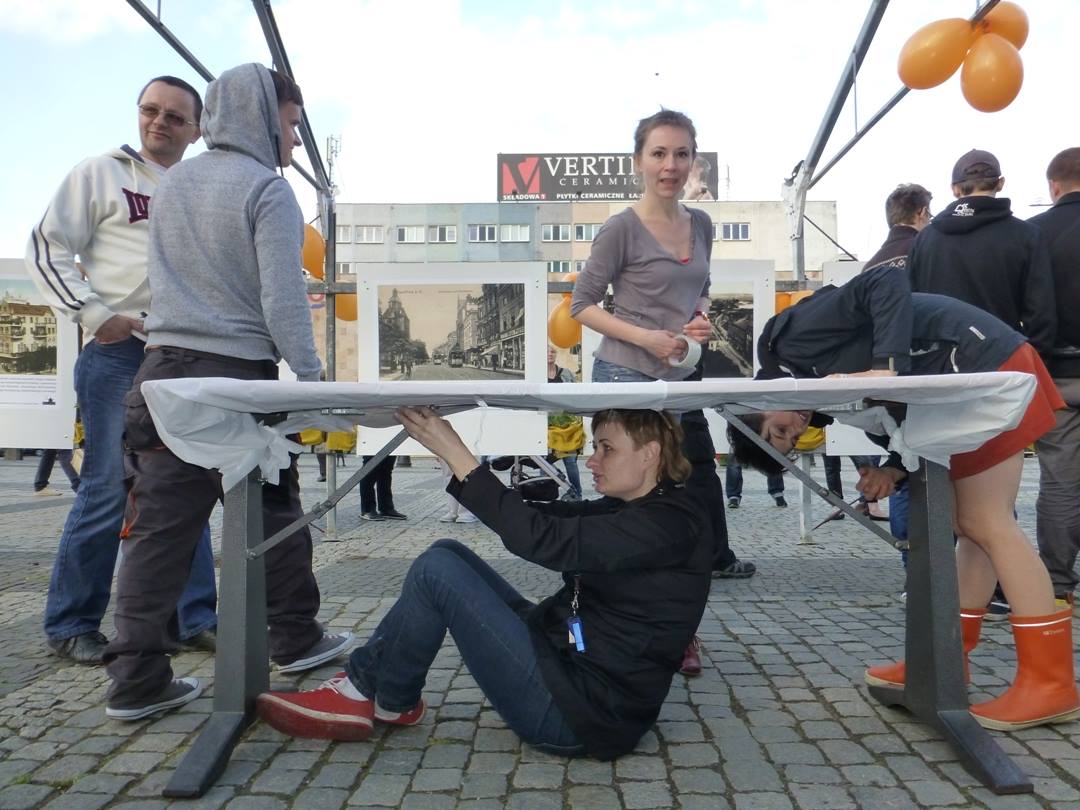 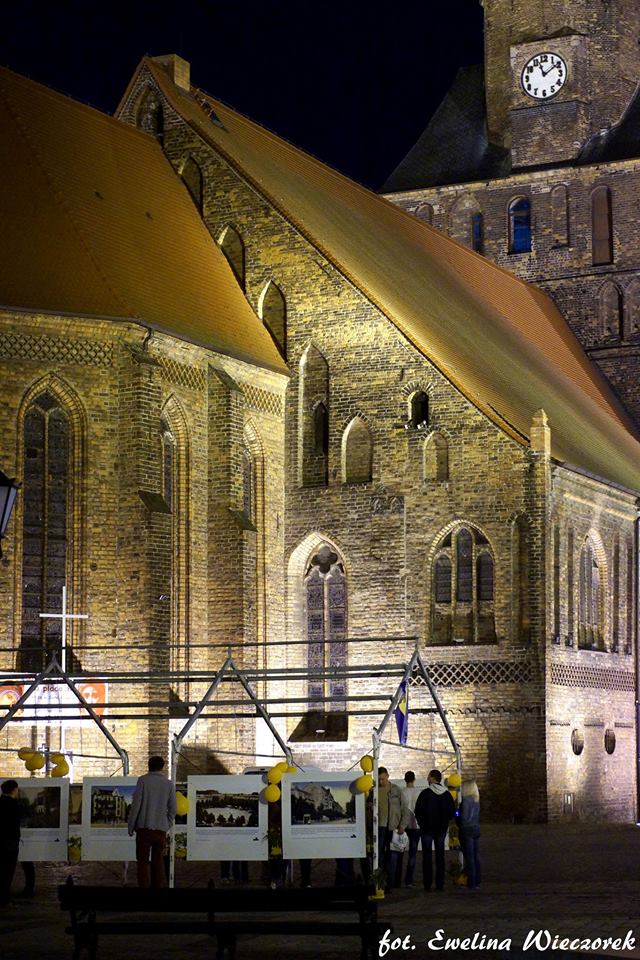 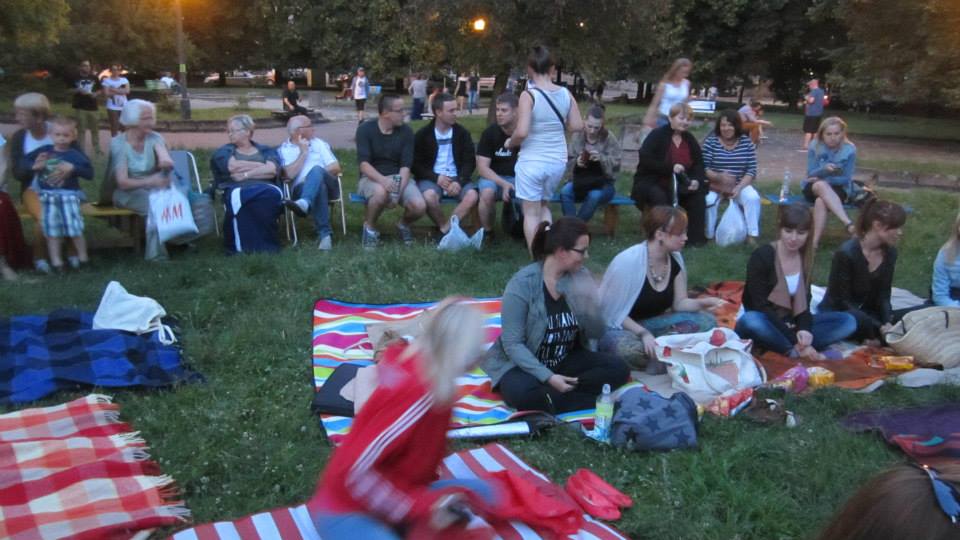 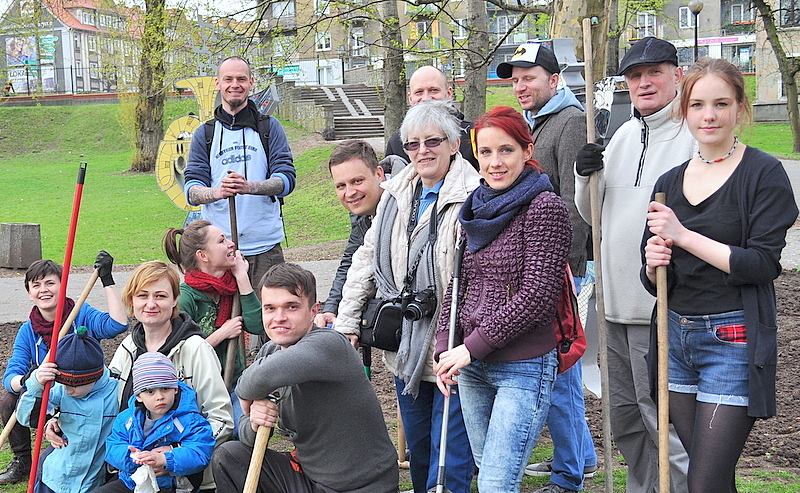 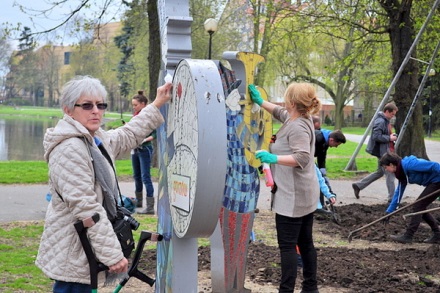 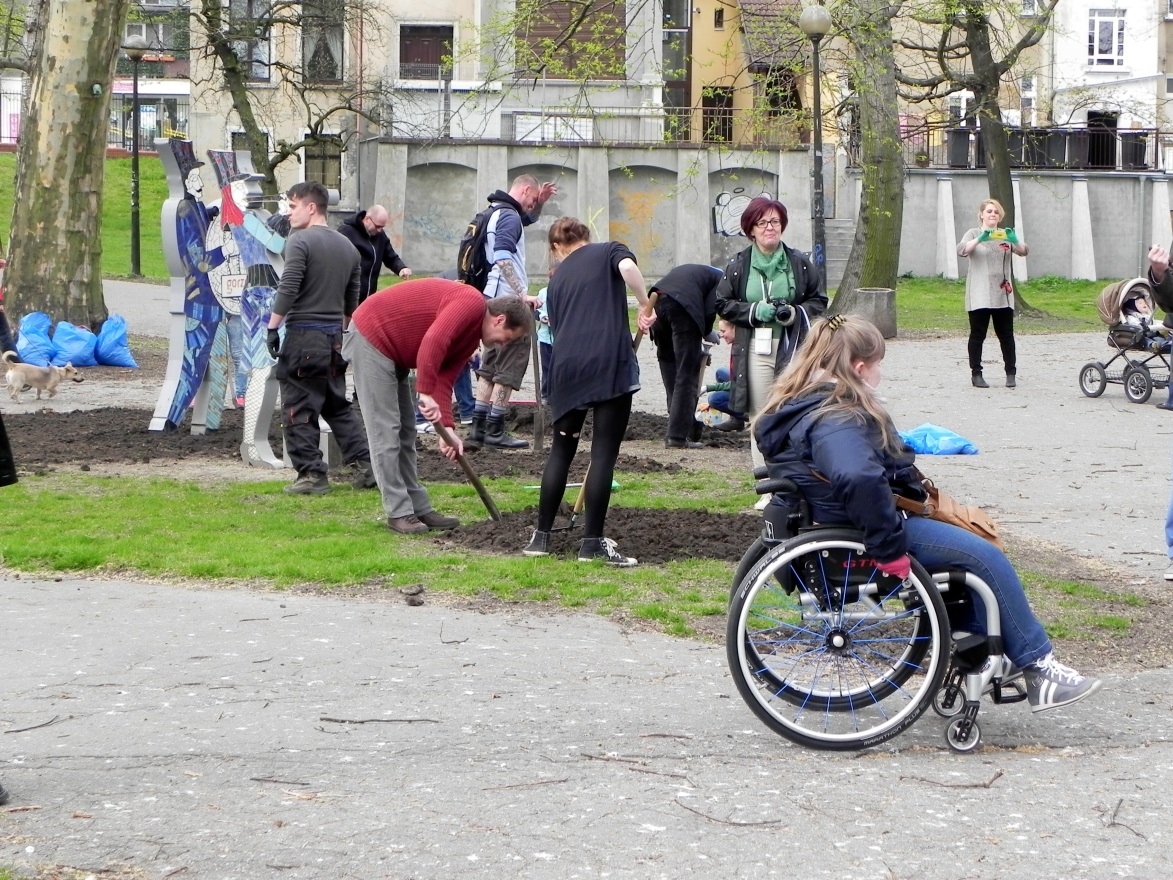 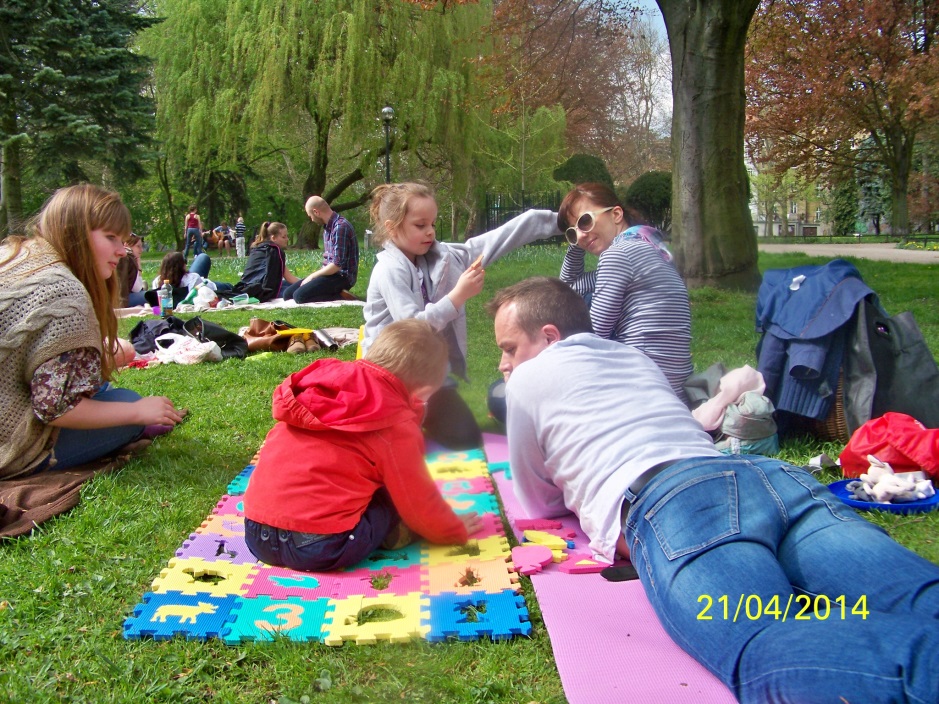 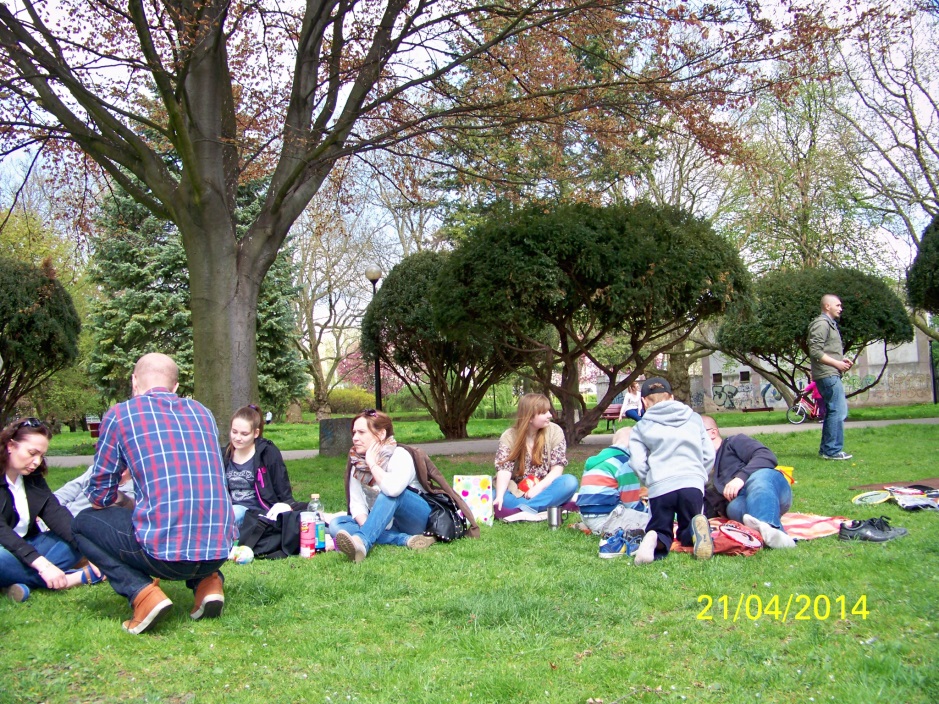 Inicjatywa Obywatelska LUDZIE DLA MIASTA
Stowarzyszenie Architektów Polskich SARP Oddział Gorzów Wielkopolski
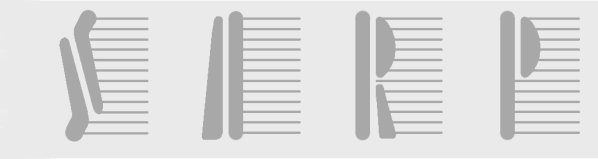 Stowarzyszenie Architektów Polskich SARP
Oddział Gorzów Wielkopolski
14
14
DZIAŁANIA ODDOLNE SĄ NAJSKUTECZNIEJSZE Z
 DŁUGOTERMINOWYMI  WYSIŁKAMI  PLANISTYCZNYMI.

Jeśli społeczeństwo jest w stanie fizycznie uczestniczyć w poprawie miasta:














1. istnieje zwiększone prawdopodobieństwo uzyskania  
społecznego poparcia dla większej skali  późniejszych zmian,
2. wgląd w rzeczywiste oczekiwania przyszłych użytkowników,
3. budowanie świadomości społecznej.
4. Odczuwalna poprawa jakości życia mieszkańców
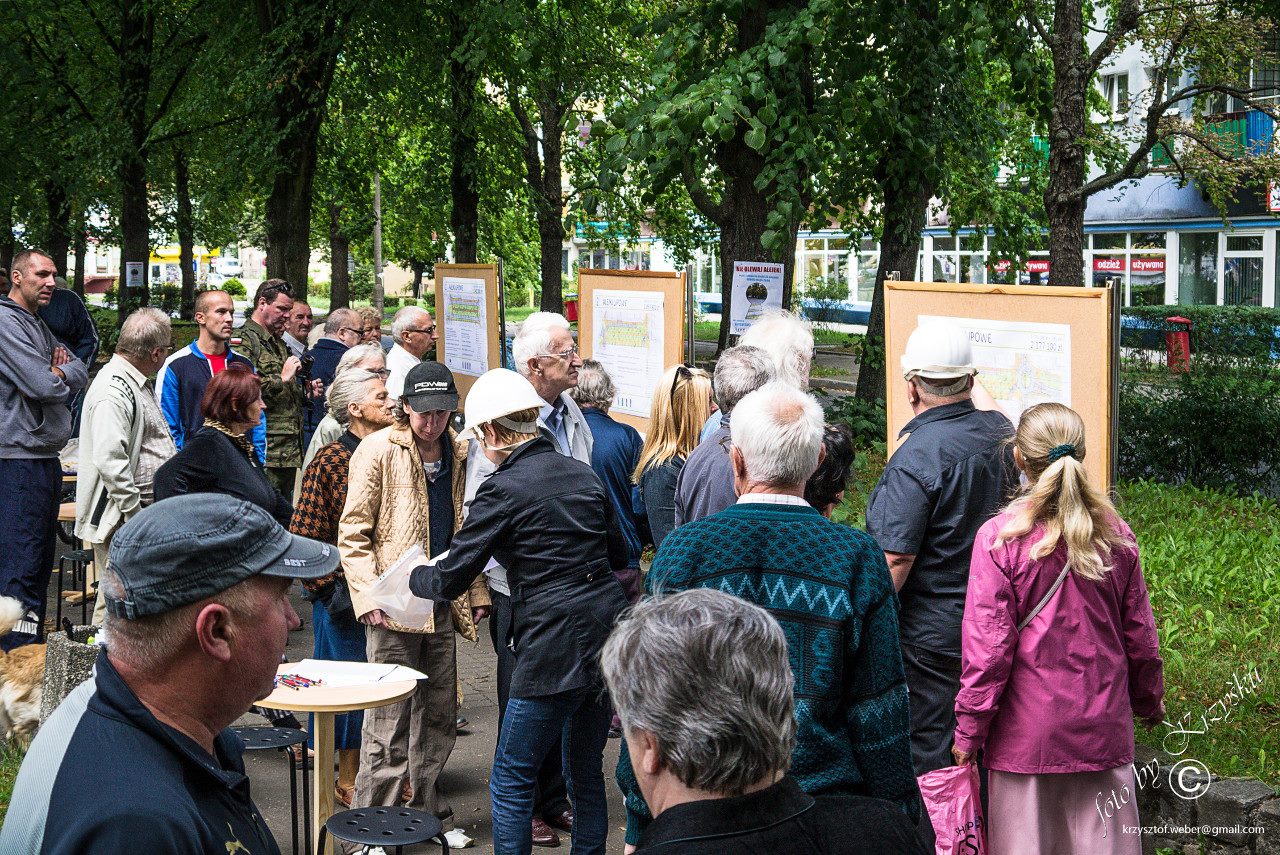 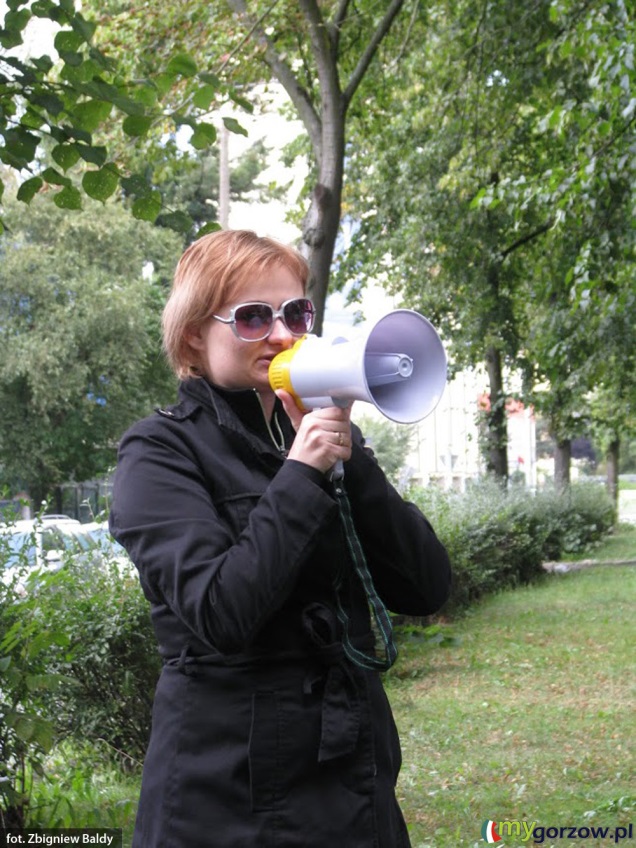 Inicjatywa Obywatelska LUDZIE DLA MIASTA
Stowarzyszenie Architektów Polskich SARP Oddział Gorzów Wielkopolski
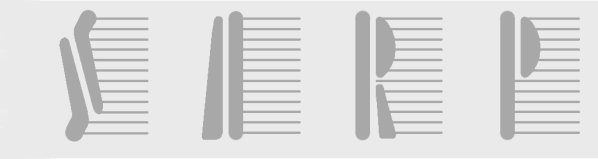 Stowarzyszenie Architektów Polskich SARP
Oddział Gorzów Wielkopolski
15
15
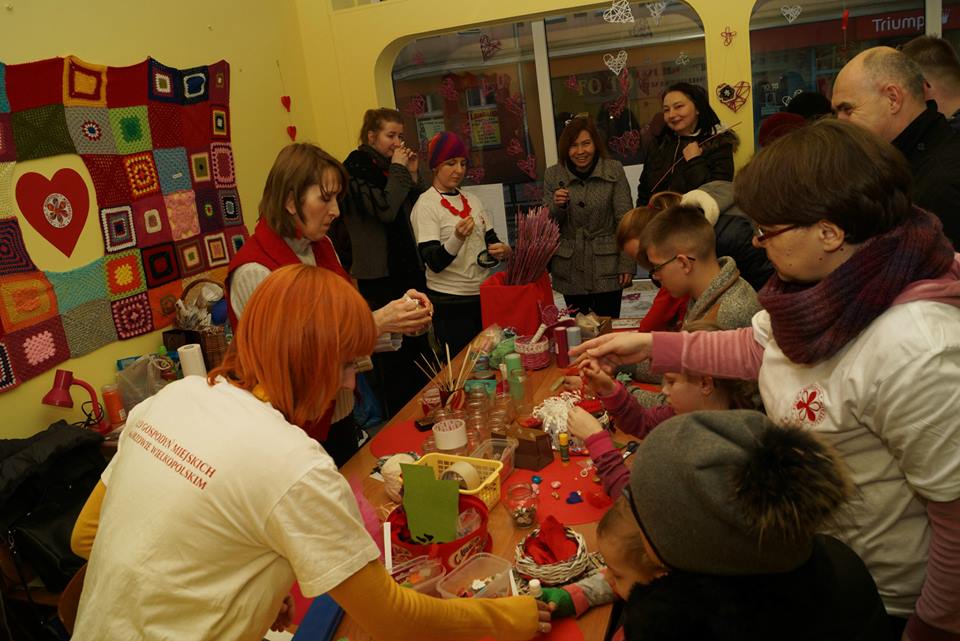 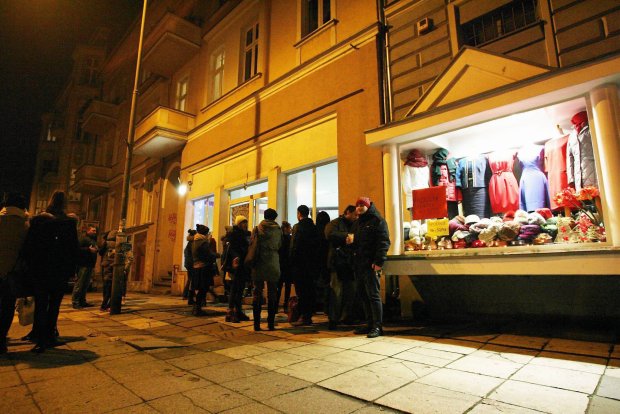 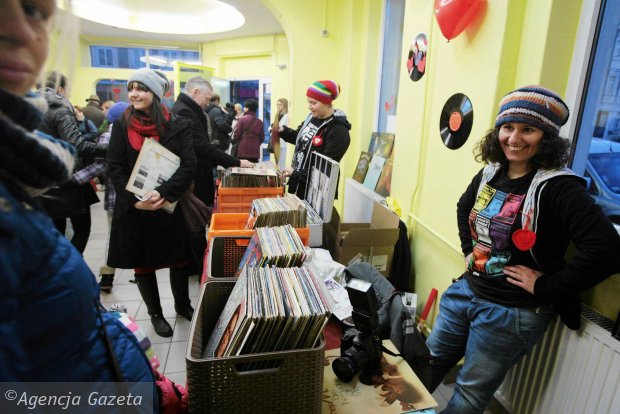 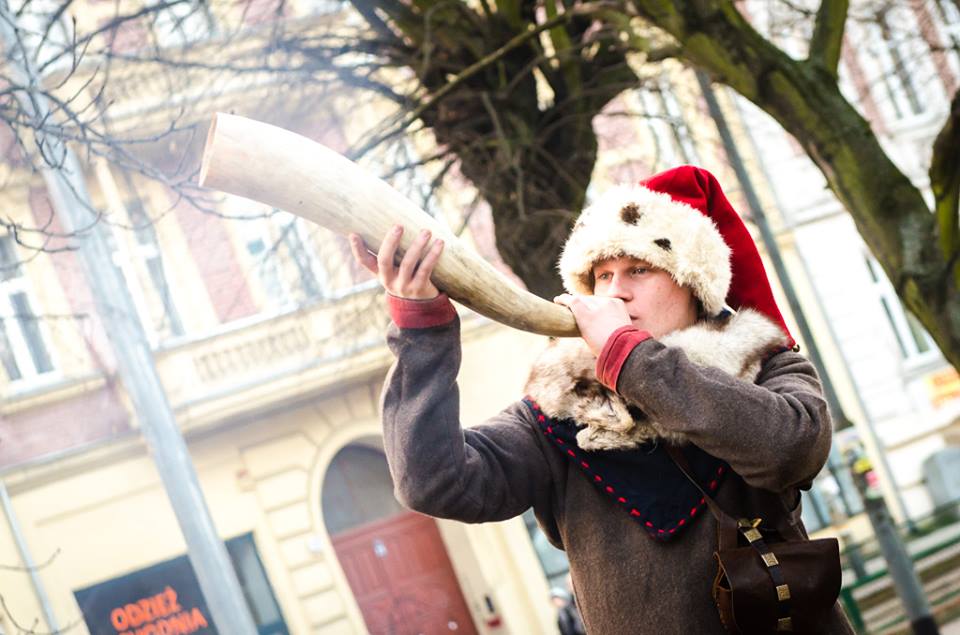 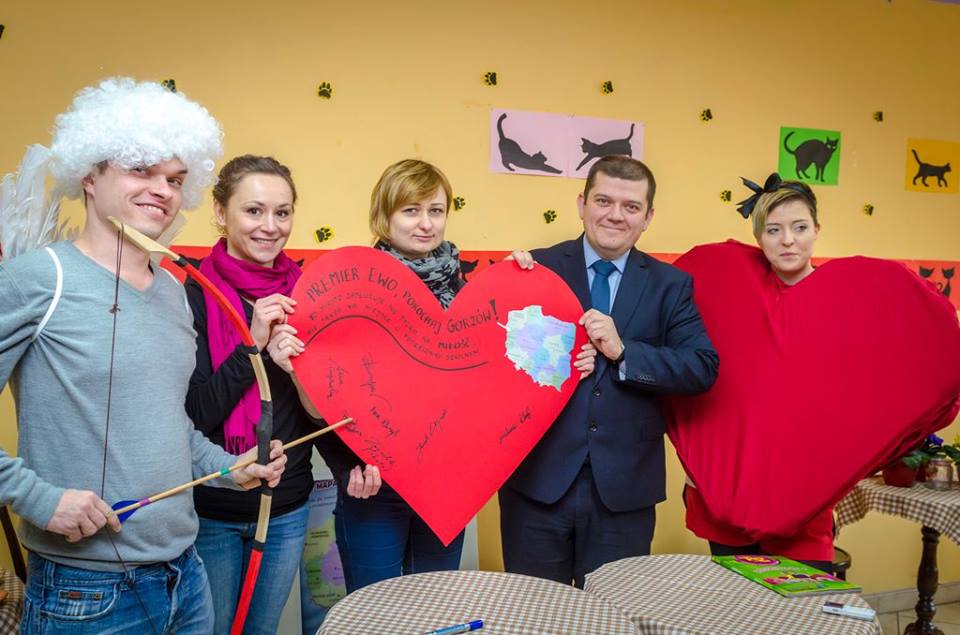 Inicjatywa Obywatelska LUDZIE DLA MIASTA
Stowarzyszenie Architektów Polskich SARP Oddział Gorzów Wielkopolski
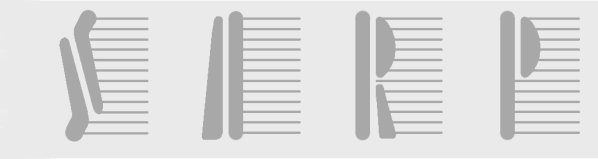 Stowarzyszenie Architektów Polskich SARP
Oddział Gorzów Wielkopolski
16
16
ZADANIA   WŁADZ:


ZGODA
na tymczasowe, cykliczne wyłączenie ulic z ruchu samochodów

ZGODA  
na przedsiębiorczość uliczną (wolną od opłat)

NIEPOBIERANIE OPŁAT
za zajęcie pasa drogowego,
za rozwieszenie plakatów,
za użytkowanie pustych lokali na czas imprez

ASEKURACJA POLICJI  
w wybranych przypadkach (bezpieczeństwo)

WSPARCIE
Finansowe, sprzętowe, merytoryczne
Inicjatywa Obywatelska LUDZIE DLA MIASTA
Stowarzyszenie Architektów Polskich SARP Oddział Gorzów Wielkopolski
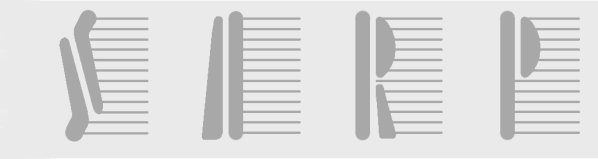 Stowarzyszenie Architektów Polskich SARP
Oddział Gorzów Wielkopolski
17
17
WYNIK:


REWITALIZACJA

zespół działań koordynowanych przez lokalną administrację państwową, 
których celem jest społeczne, architektoniczne, planistyczne i ekonomiczne 
korzystne przekształcenie wyodrębnionego obszaru będącego w stanie kryzysu.

AKTYWIZACJA  PRZEDSIEBIORCZOŚCI

AKTYWIZACJA  SPOŁECZNOŚCI MIASTA

OŻYWIENIE  PUSTYCH LOKALI I PRZESTRZENI WYKLUCZONYCH

ODCZUWALNA   POPRAWA   JAKOŚCI   ŻYCIA
Inicjatywa Obywatelska LUDZIE DLA MIASTA
Stowarzyszenie Architektów Polskich SARP Oddział Gorzów Wielkopolski
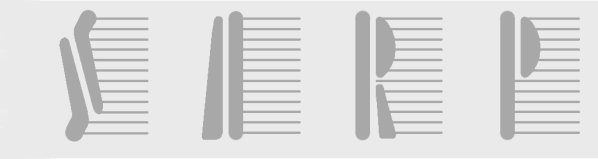 Stowarzyszenie Architektów Polskich SARP
Oddział Gorzów Wielkopolski
18
18
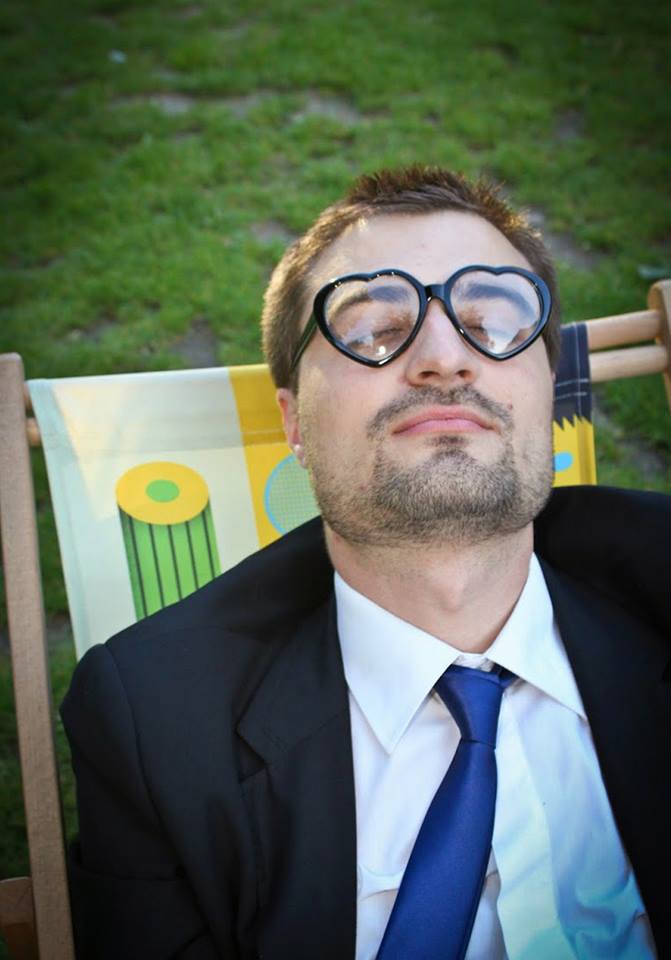 PYTANIA ?
DZIĘKUJĘ ADAMOWI BEIMOWI
Za to, że wygrał Konkurs na zagospodarowanie Centrum Gorzowa,
Za to, że pokazał mi Tactical Urbanism.
Dzięki Adam 
Inicjatywa Obywatelska LUDZIE DLA MIASTA
Stowarzyszenie Architektów Polskich SARP Oddział Gorzów Wielkopolski
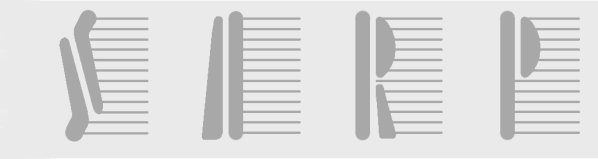 Stowarzyszenie Architektów Polskich SARP
Oddział Gorzów Wielkopolski
19
19